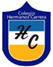 Colegio 
Hermanos Carrera
CIENCIAS NATURALES
SEMANA 33 y 34
Profesora Jefe : Verónica Rosales
                          Mabel Ordoñez
Asistente: Romané Chamorro
Asignatura : Ciencias Naturales
Curso: 2º básico
Recordemos las normas de la sala virtual:
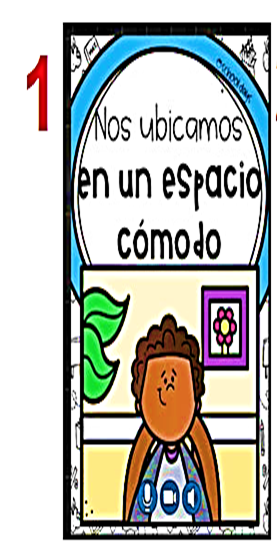 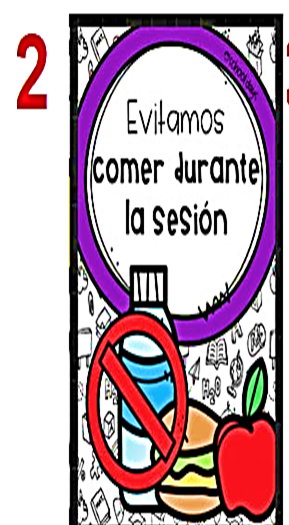 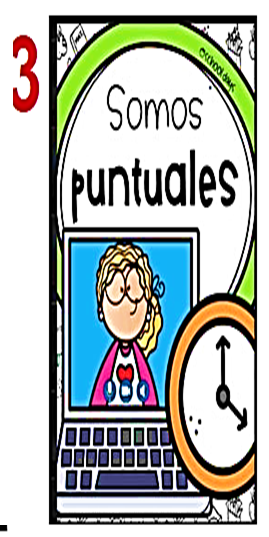 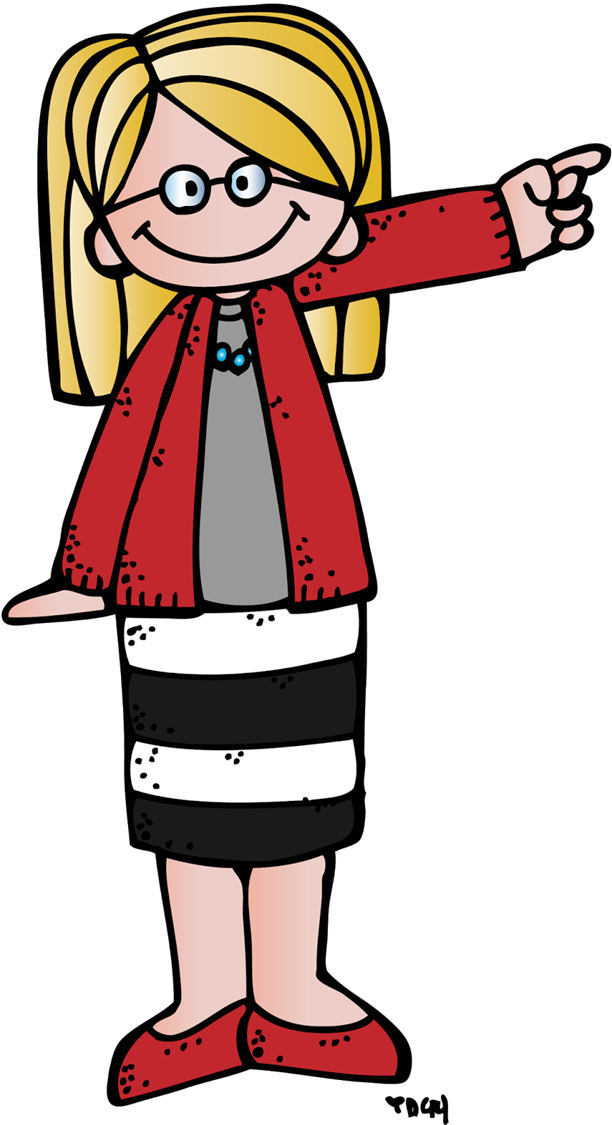 Recordemos las normas de la sala virtual:
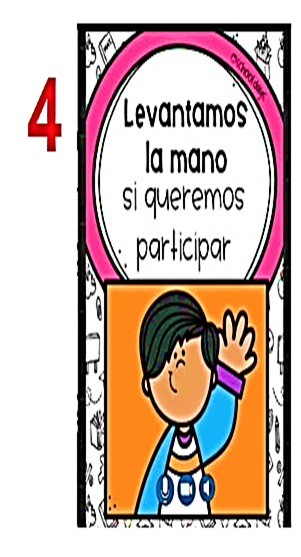 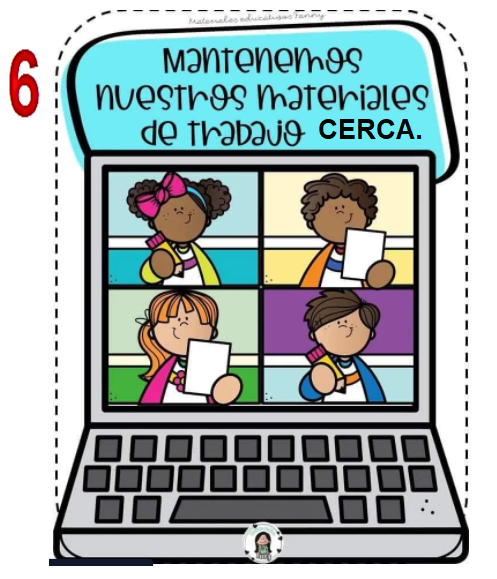 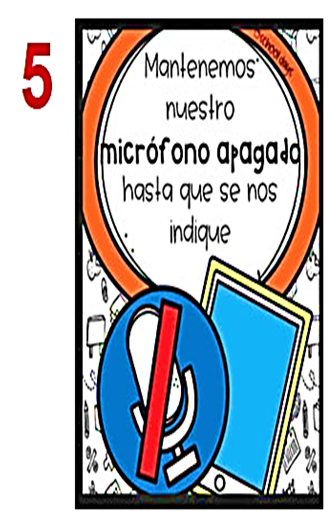 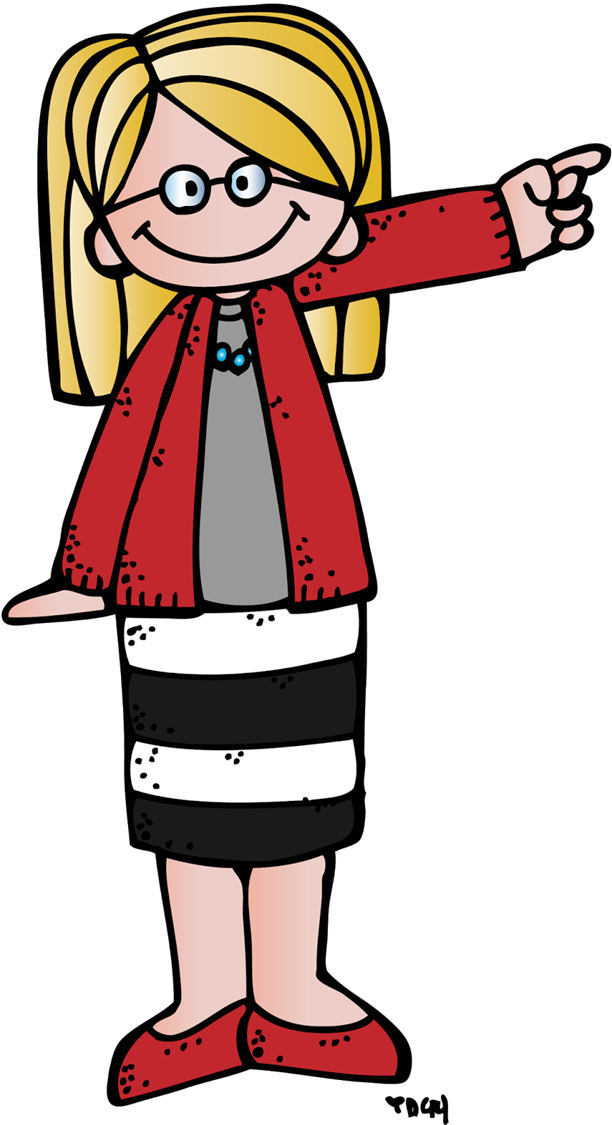 Recordemos las normas de la sala virtual:
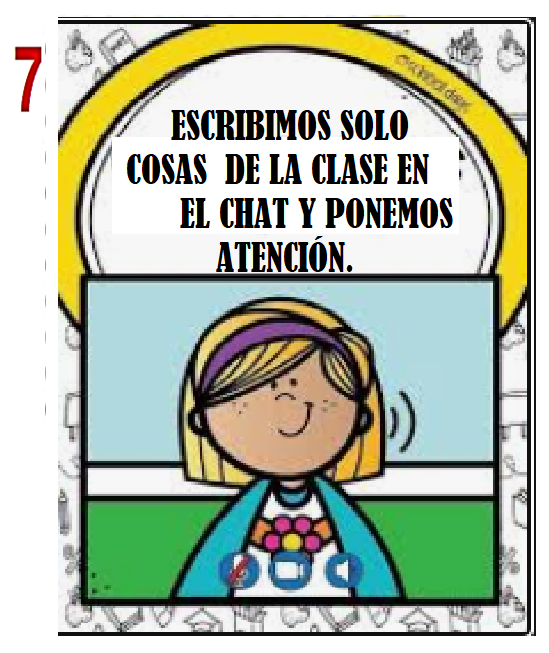 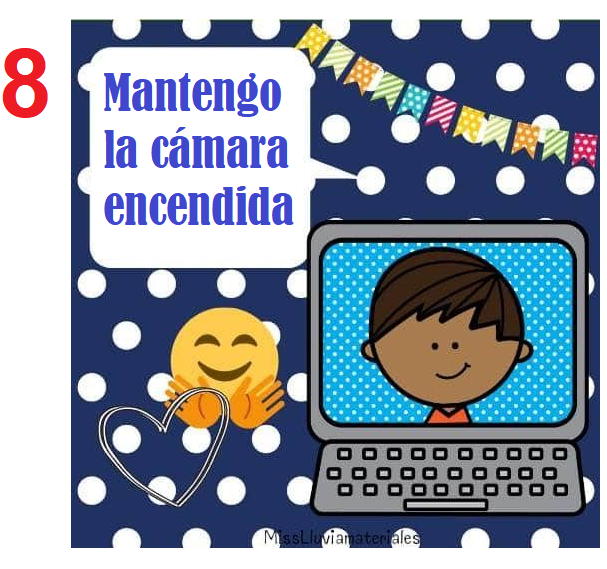 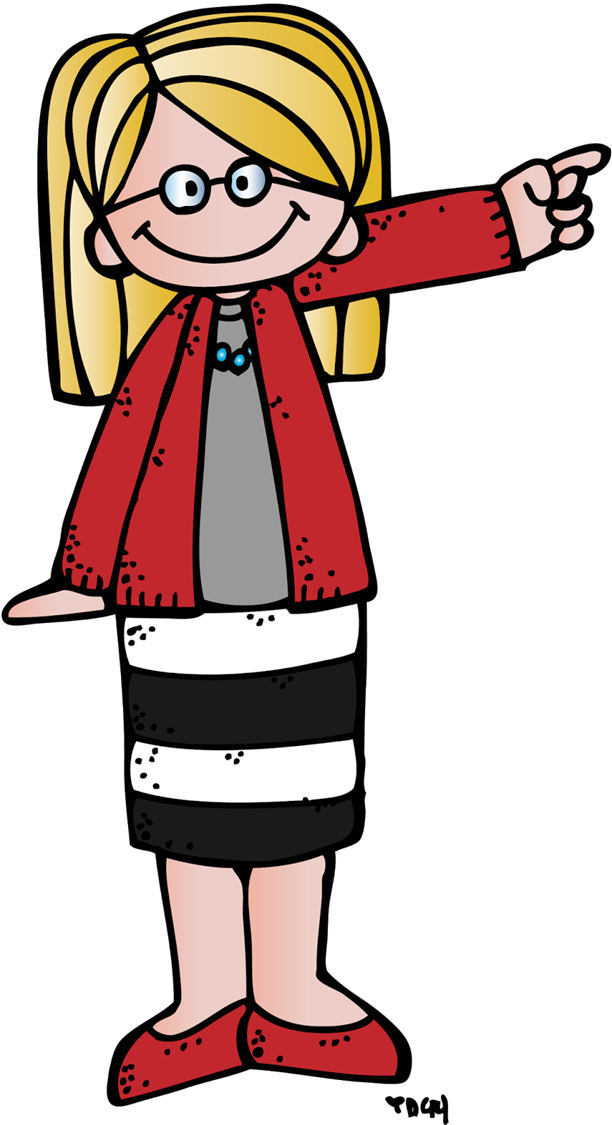 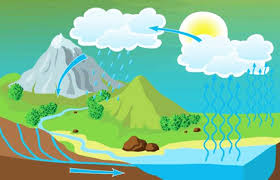 ¿Qué aprenderemos hoy?
Describir el ciclo del agua en la naturaleza, observando así los cambios del tiempo atmosférico (clima), con una actitud de respeto hacia el medio ambiente.
Verifiquemos si se comprendió el objetivo.
Quién me pude decir con sus palabras 
¿Qué aprenderemos hoy?
Describir
el ciclo del agua
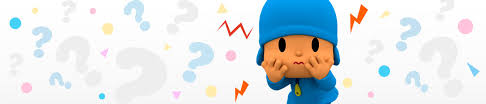 en el clima.
observando cambios
Actividad:
Como primera actividad, recordemos la fecha y objetivo.
de 2020
de noviembre
Lunes
23
Hoy es:
Distintos tipos de climas
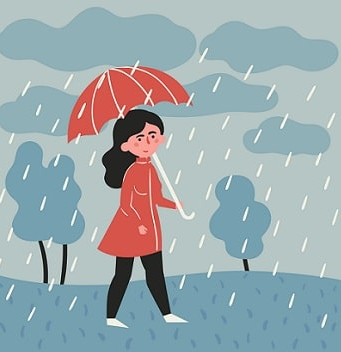 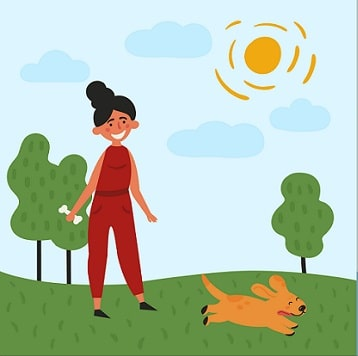 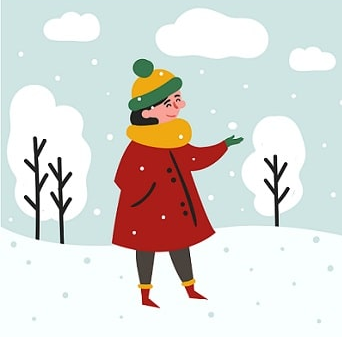 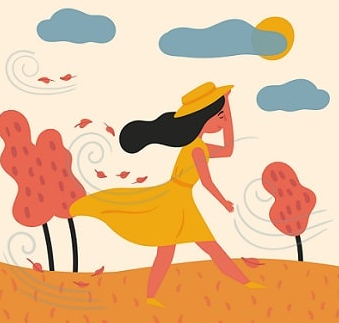 ¿Dónde podemos ver agua?
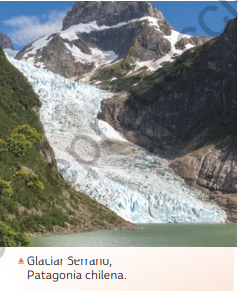 ¿Dónde podemos ver agua?
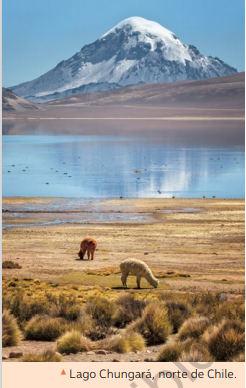 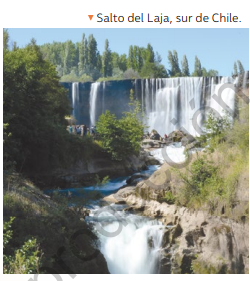 ¿Qué sabemos sobre el agua?
El agua

El agua no tiene olor: es inodora. 




Es transparente: podemos ver a través de ella.




El agua líquida tiene la capacidad de escurrir o de fluir.
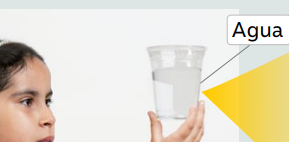 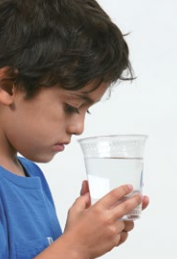 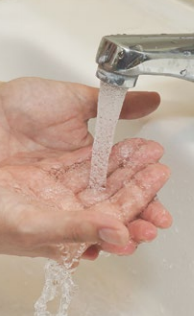 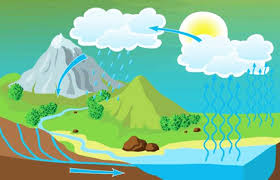 En la naturaleza, 
el agua se puede 
encontrar en
 estado: sólido, 
líquido y gaseoso.
El agua sólida tiene 
forma definida. El 
agua líquida y gaseosa se adaptan a la forma del recipiente.
Leamos el texto escolar de Ciencias Naturales página 116
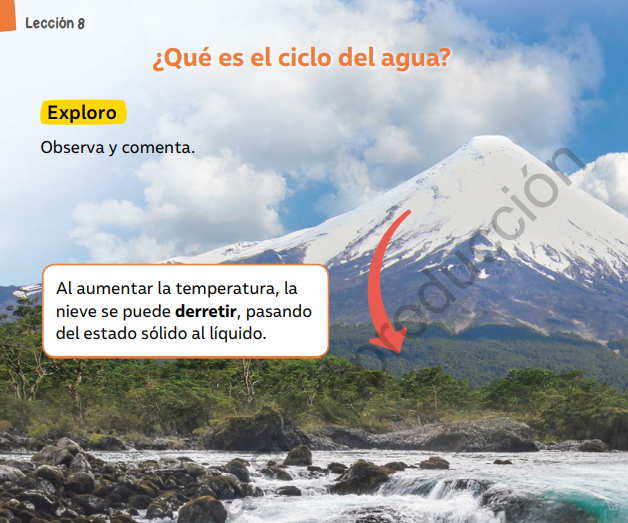 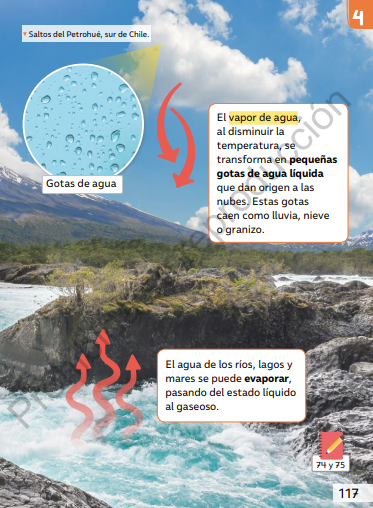 Veamos un video del Ciclo del agua.
El ciclo del agua, se genera a partir del TIEMPO ATMOSFÉRICO
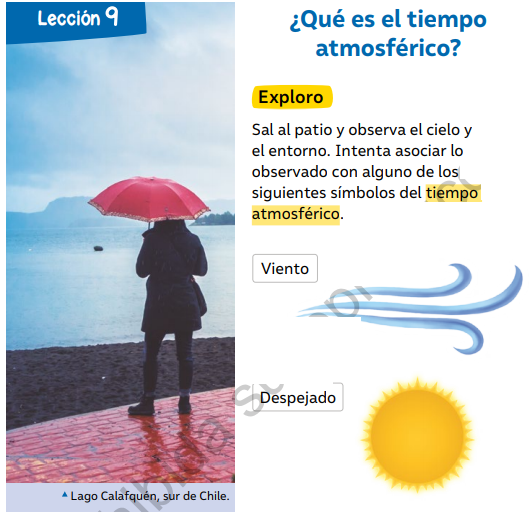 Leamos el texto escolar de Ciencias Naturales página 126.
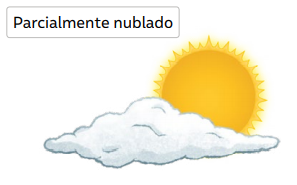 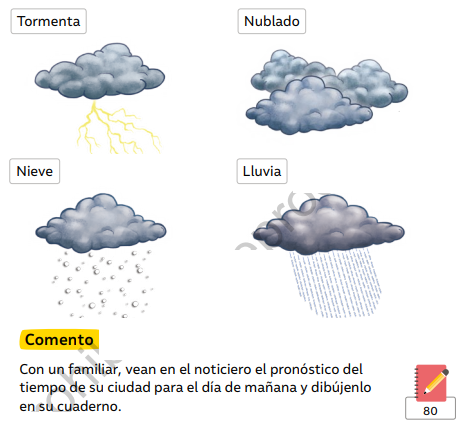 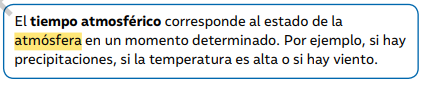 Actividad en el cuaderno de ejercicios
1. Abramos el CUADERNO DE ACTIVIDADES de Ciencias Naturales páginas 65, 66, 69, 72, 80, 81.
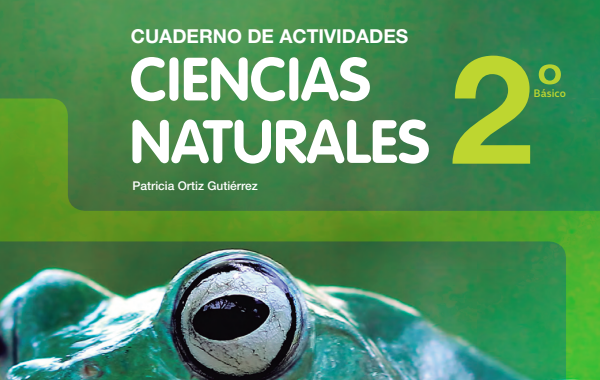 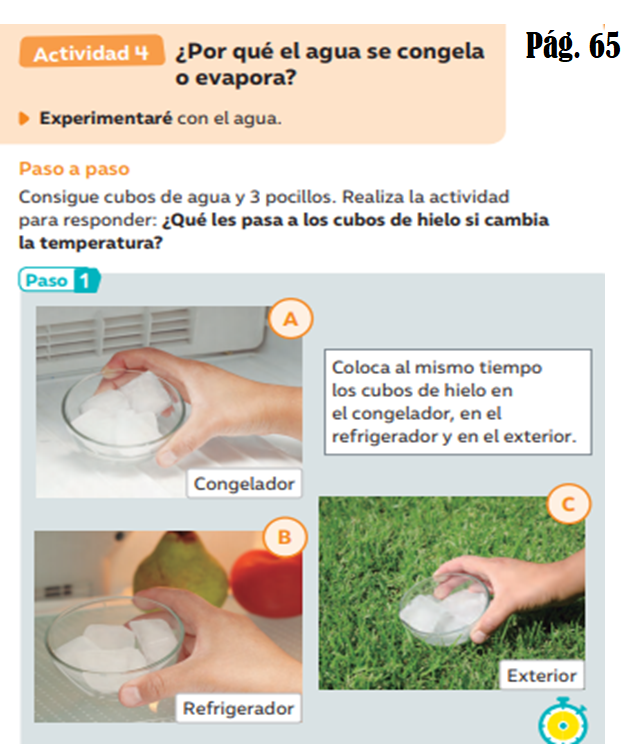 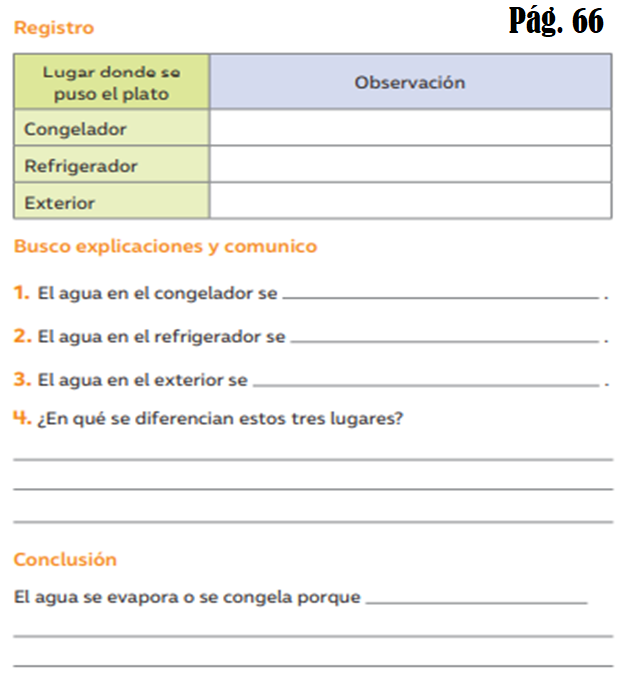 El agua sigue congelada
congela
El congelador está muy helado
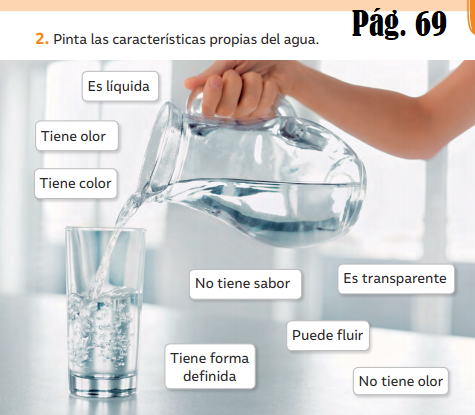 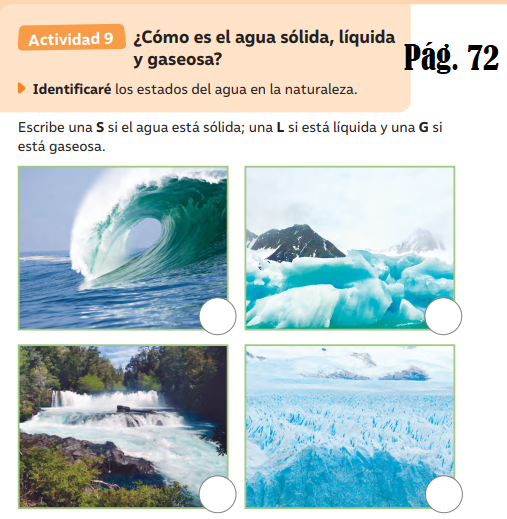 1
2
L
S
3
4
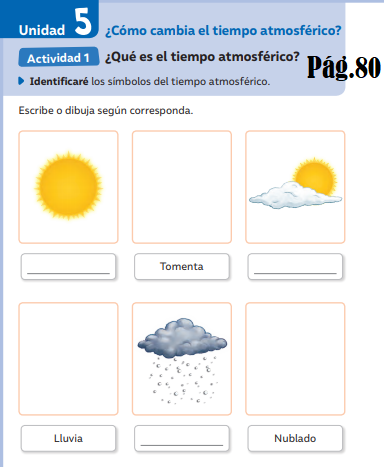 Soleado
Parcialmente 
nublado
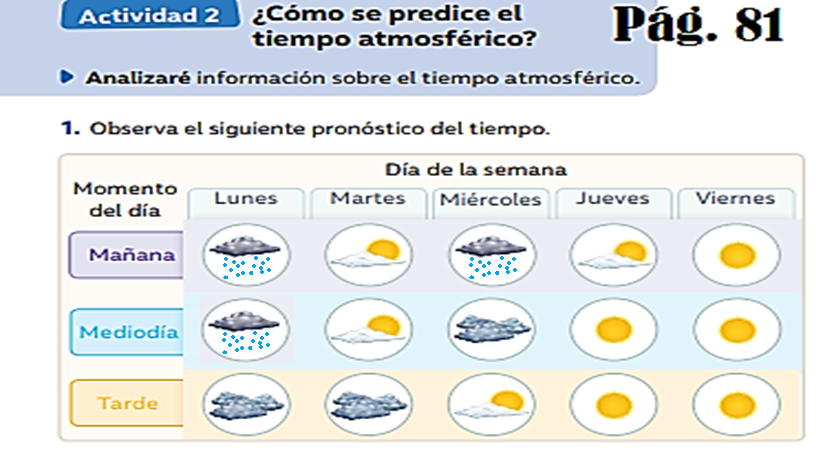 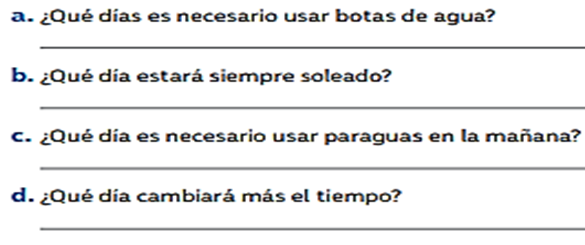 Los días Lunes y miércoles
El día viernes
Desarrolla el ticket de salida en el FORMULARIO GOOGLE.
Reflexión de lo aprendido:
1. ¿En qué estados podemos encontrar el agua en la naturaleza?
 
Congelada, fría y sucia
Sólida, liquida y gaseosa
Gaseosa, limpia y transparente.
 
2. ¿Qué condiciones debe existir para que el agua en la cordillera se derrita?

a) Elevarse la temperatura ambientalb) Debe estar muy nubladoc) Debe caer precipitaciones. 
3. ¿El ciclo del agua es…?
 
Proceso que mueve el agua por el planeta
El proceso de precipitación 
El paso del agua de solido a líquido
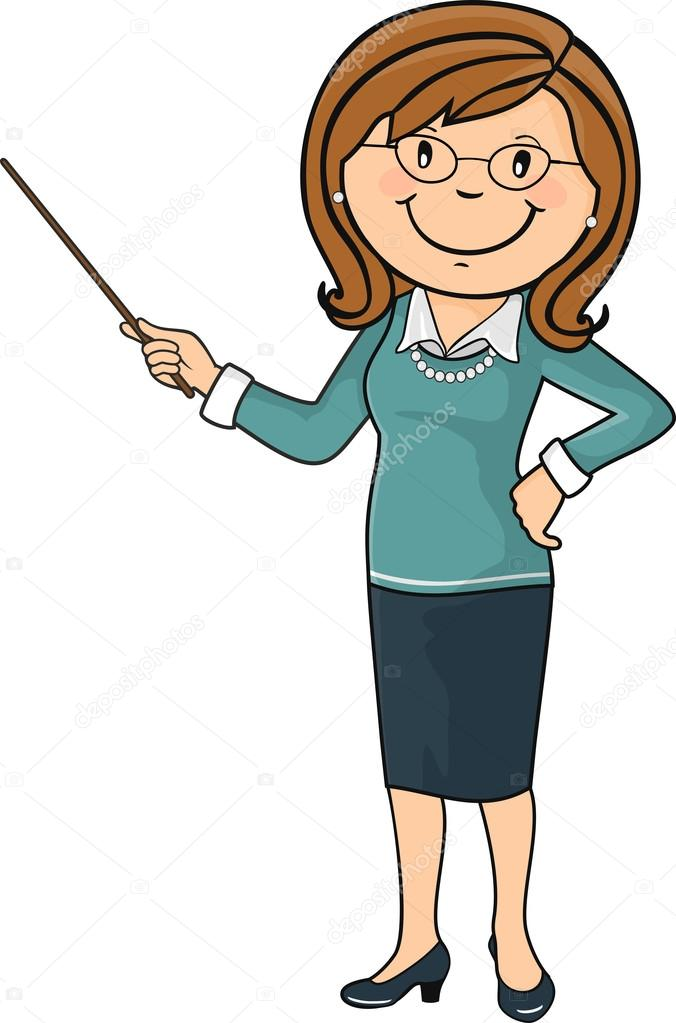 ¿Cómo trabajamos hoy?
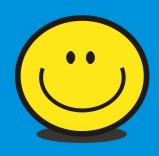 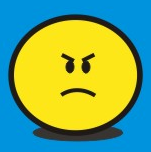 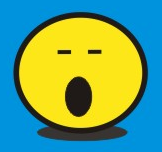 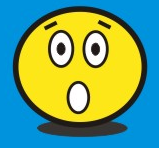 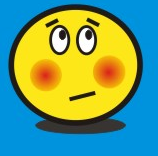 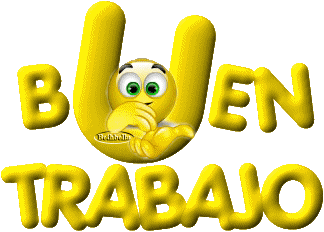